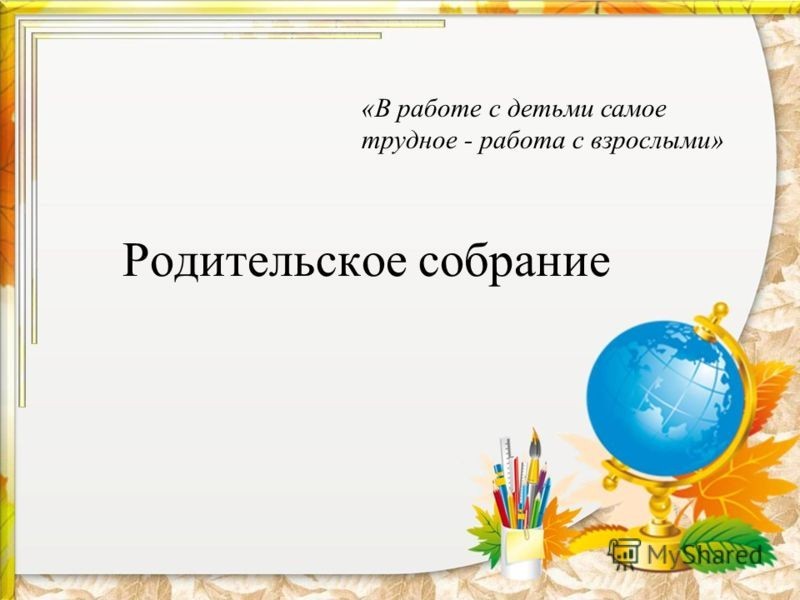 Давайте познакомимся!


5 класс Б



2017-2018 уч. год
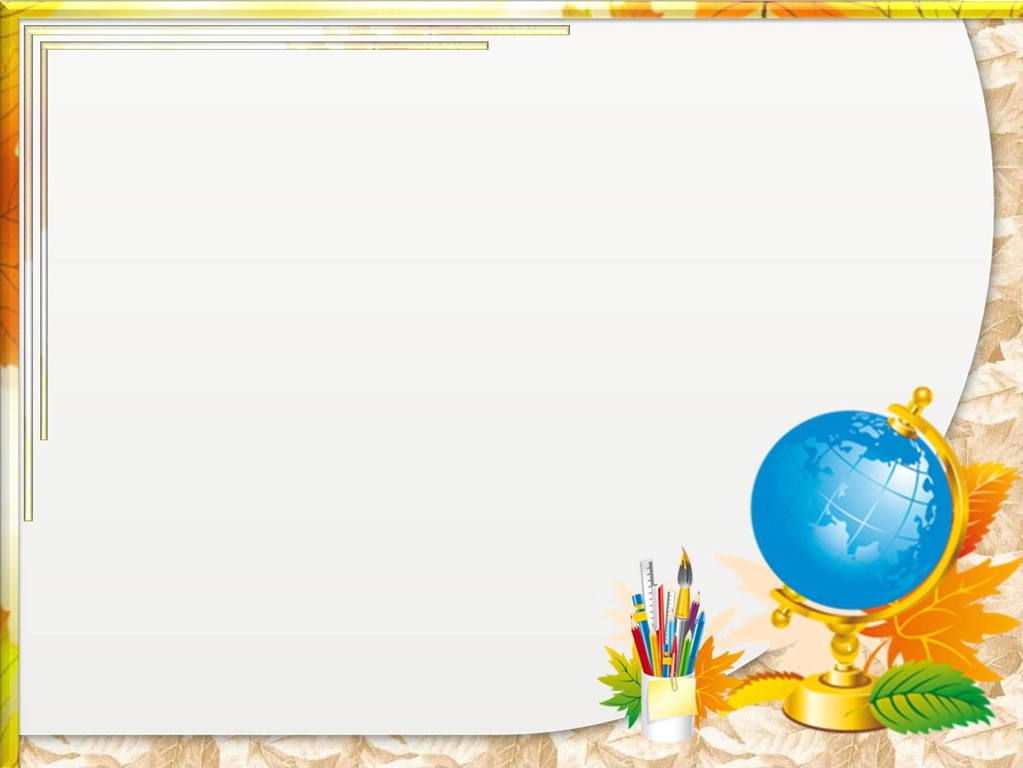 План проведения собрания


Организационный момент

Знакомство

Особенности адаптационного периода 5 класса

Планирование и обсуждение построения 
воспитательного процесса

Организация здоровых условий для обучения детей

Избрание классного родительского комитета для решения 
организационных вопросов

Подведение итогов родительского собрания
Ученик 5 класса – тот же директор, он переходит от системы ученик-учитель (где ему известны все требования) к системе ученик-учителя-предметники (где ему ничего не известно). 
Поэтому сразу приспособиться  к требованиям разных учителей невозможно. 
Для учеников, которые проходят период адаптации, нужно дать время, как минимум месяц для привыкания к требованиям учителей.
Проанализируем типичные проблемы пятиклассников и возможные пути их решения
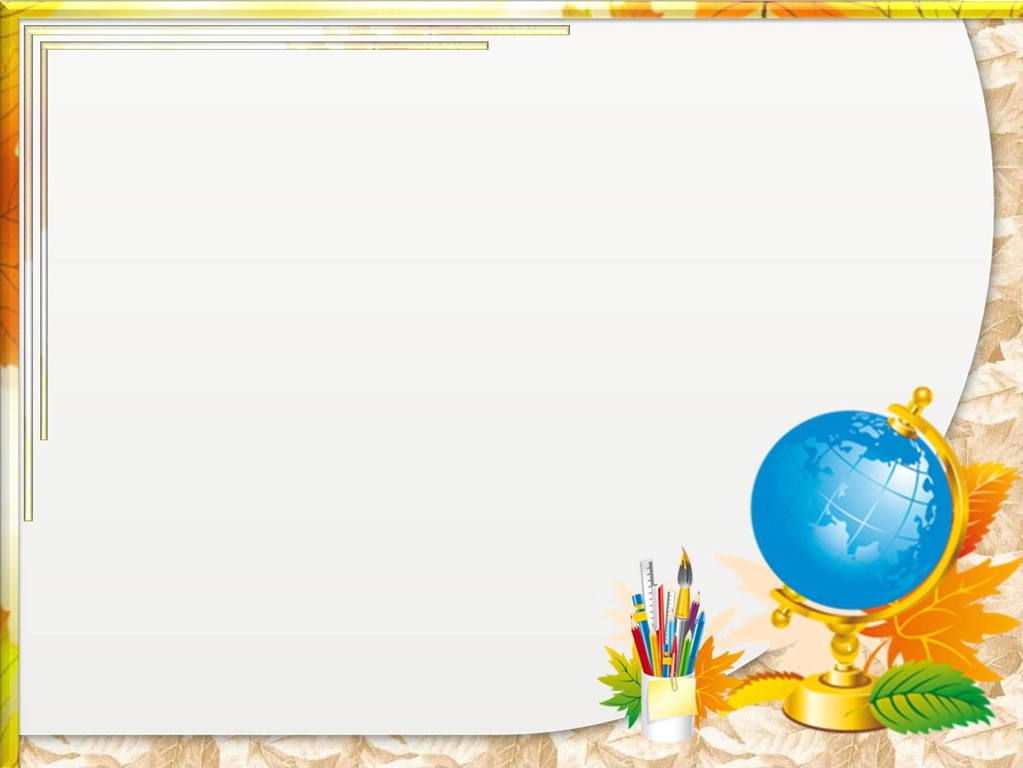 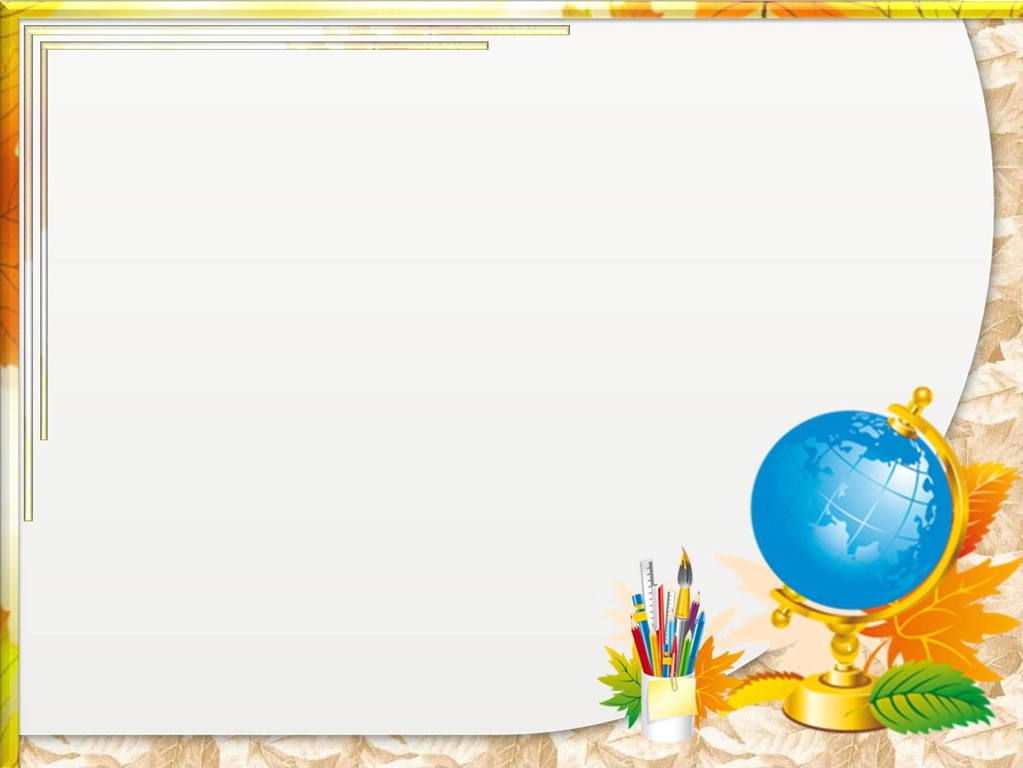 Постарайтесь обеспечить ребёнку спокойную, щадящую обстановку, чёткий режим
Адаптационный период
 	-трудный периодом
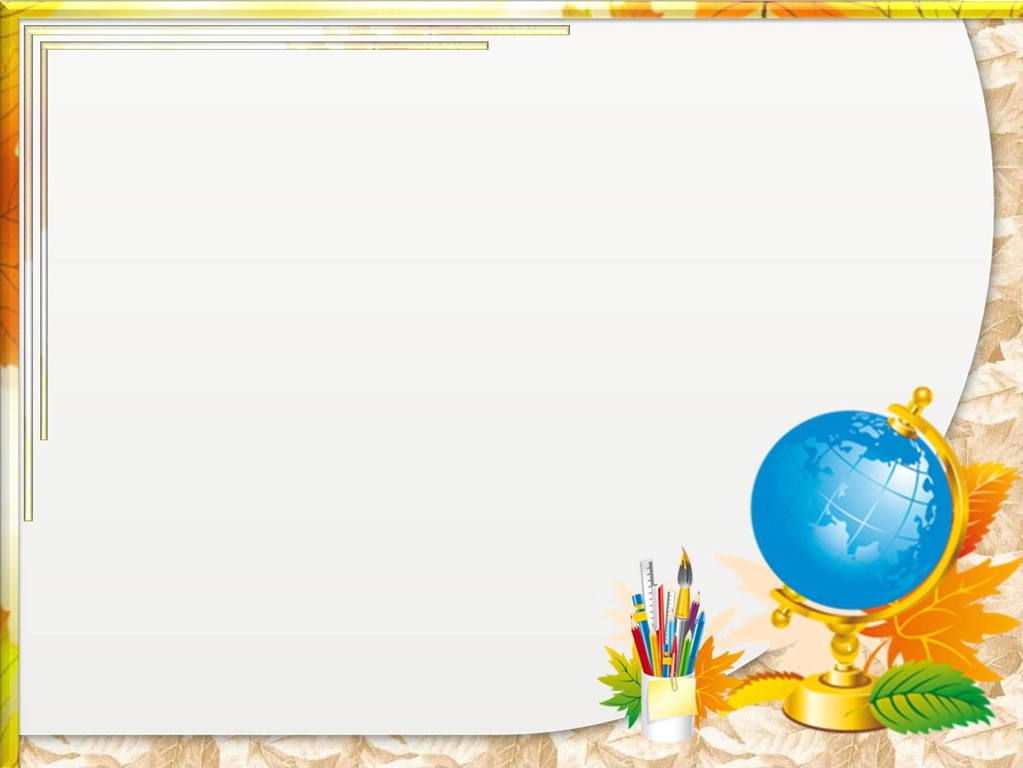 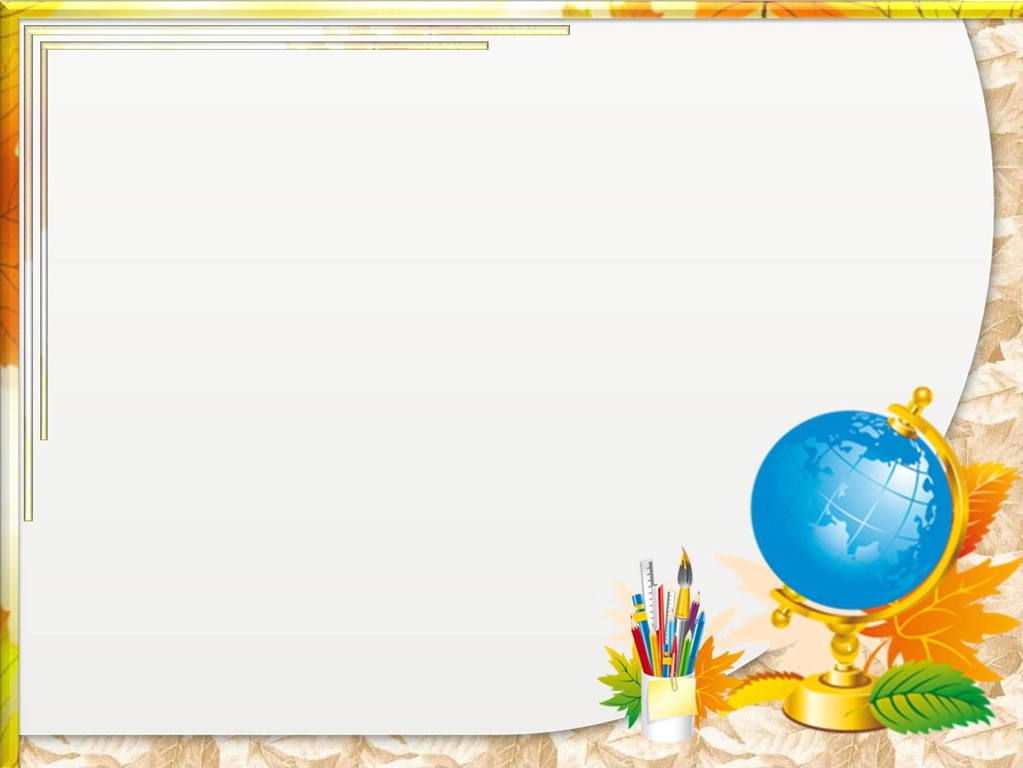 До новых встреч!